Visual Identification of Primary Language Spoken by Canadian Anglophones, Francophones, and French-English Early Bilinguals Vegas Hodgins
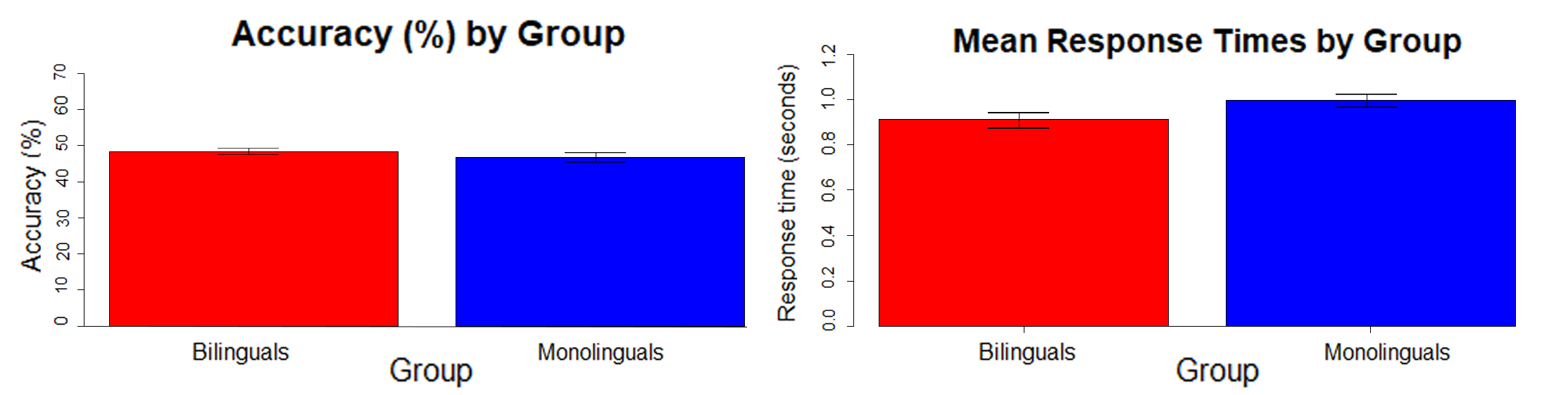